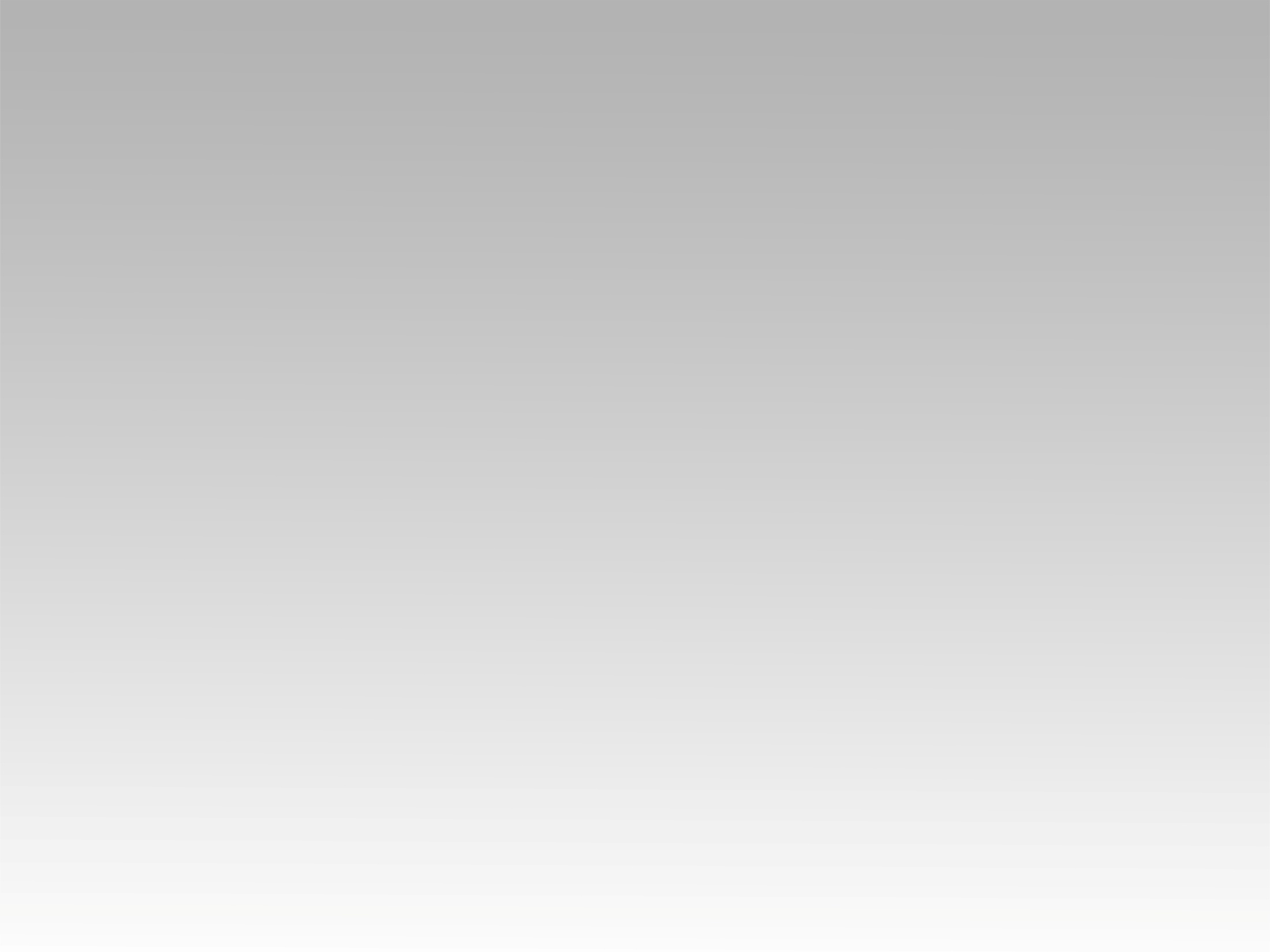 تـرنيــمة
مين غيرك بيحن علي
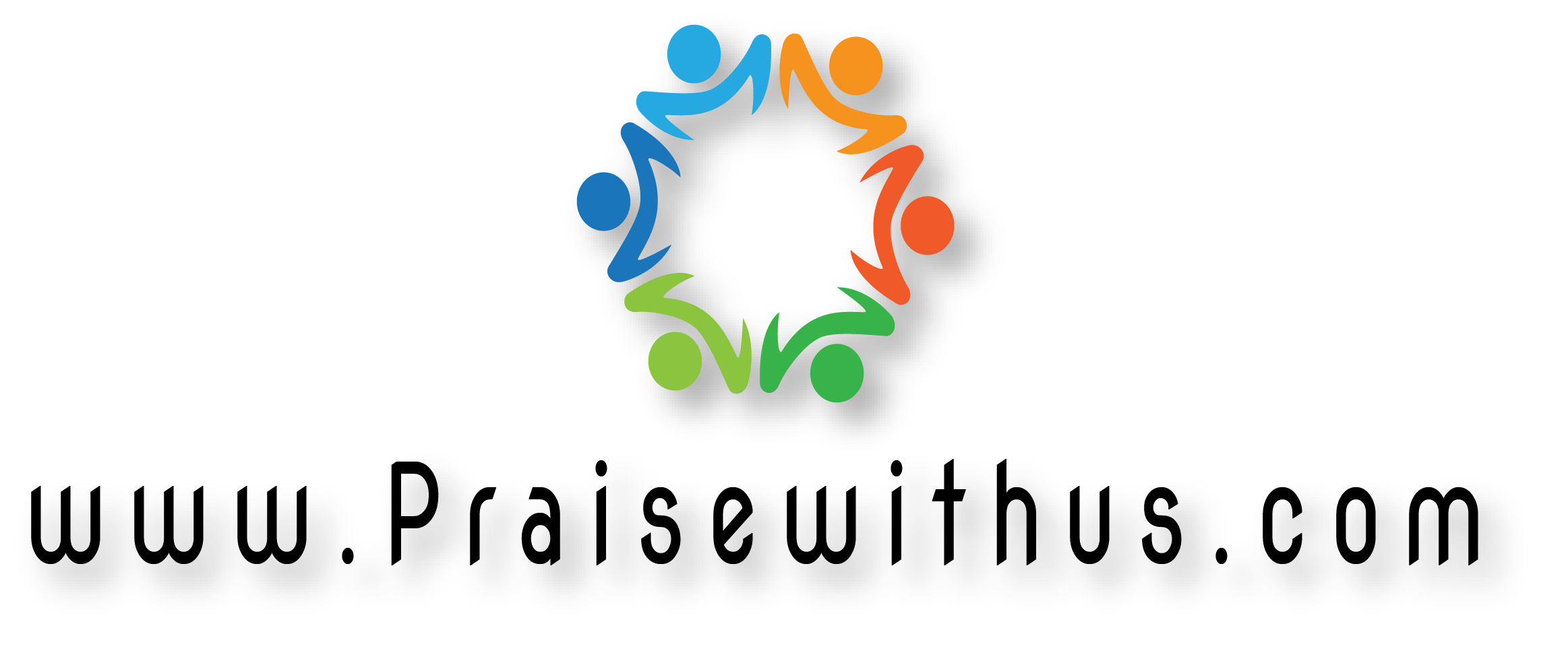 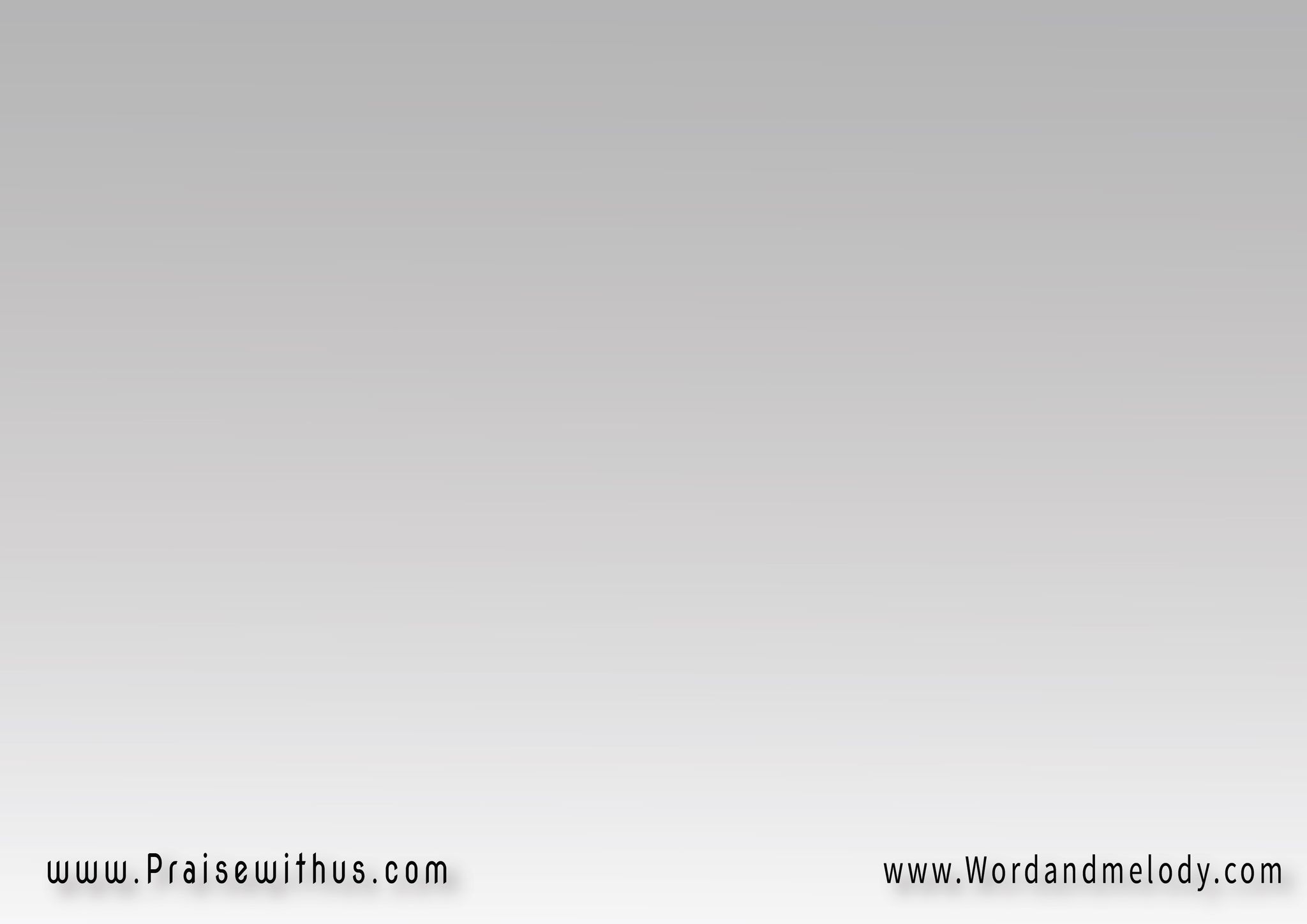 1- 
مين غيرك بيحن علي 
لما بكون تعبان
مين غيرك إنت ومين يتراءف 
مع ضعفي كإنسان
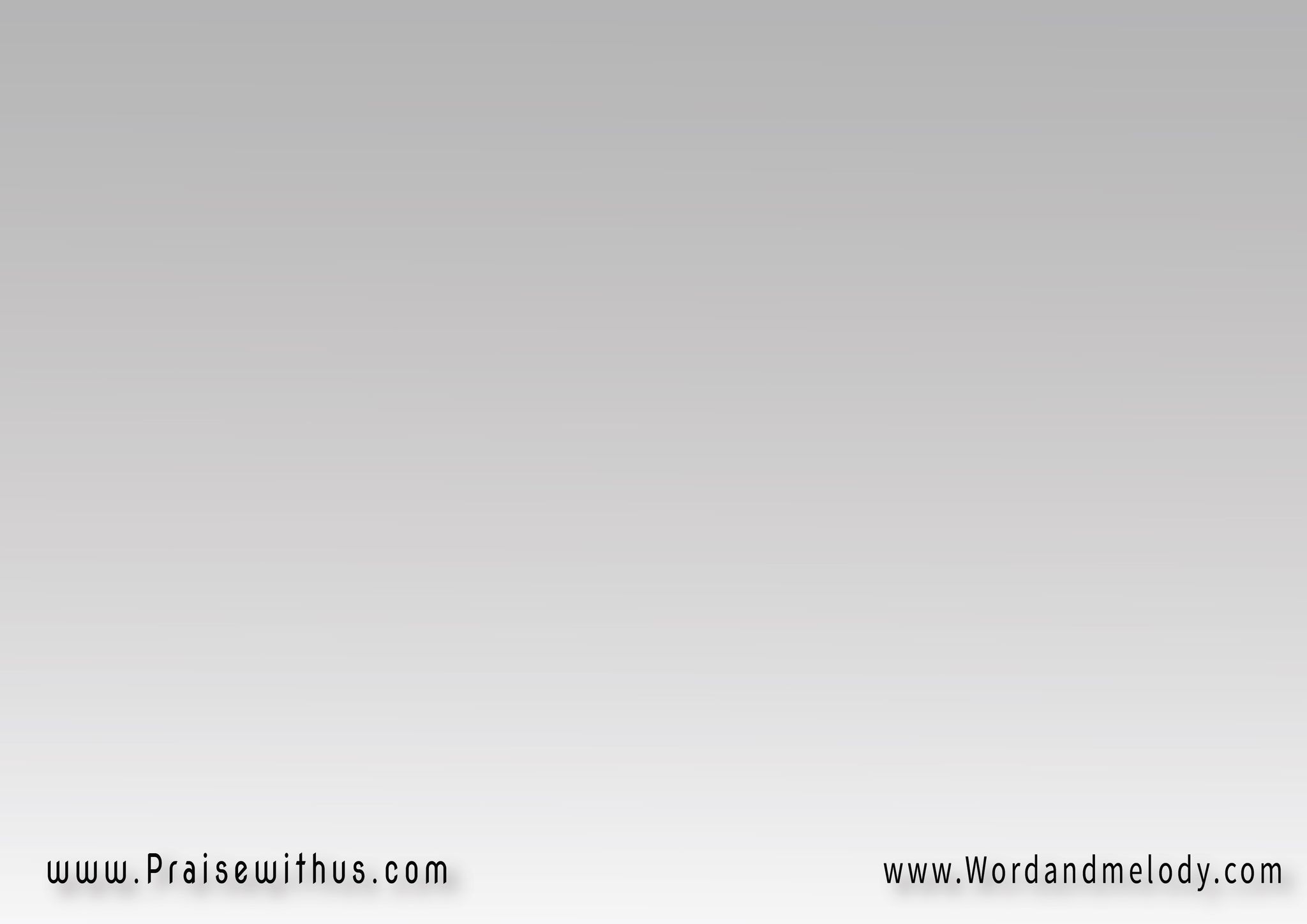 القرار : 
مين مين مين مين
مين غيرك يا يسوع 
ميــــــــــن
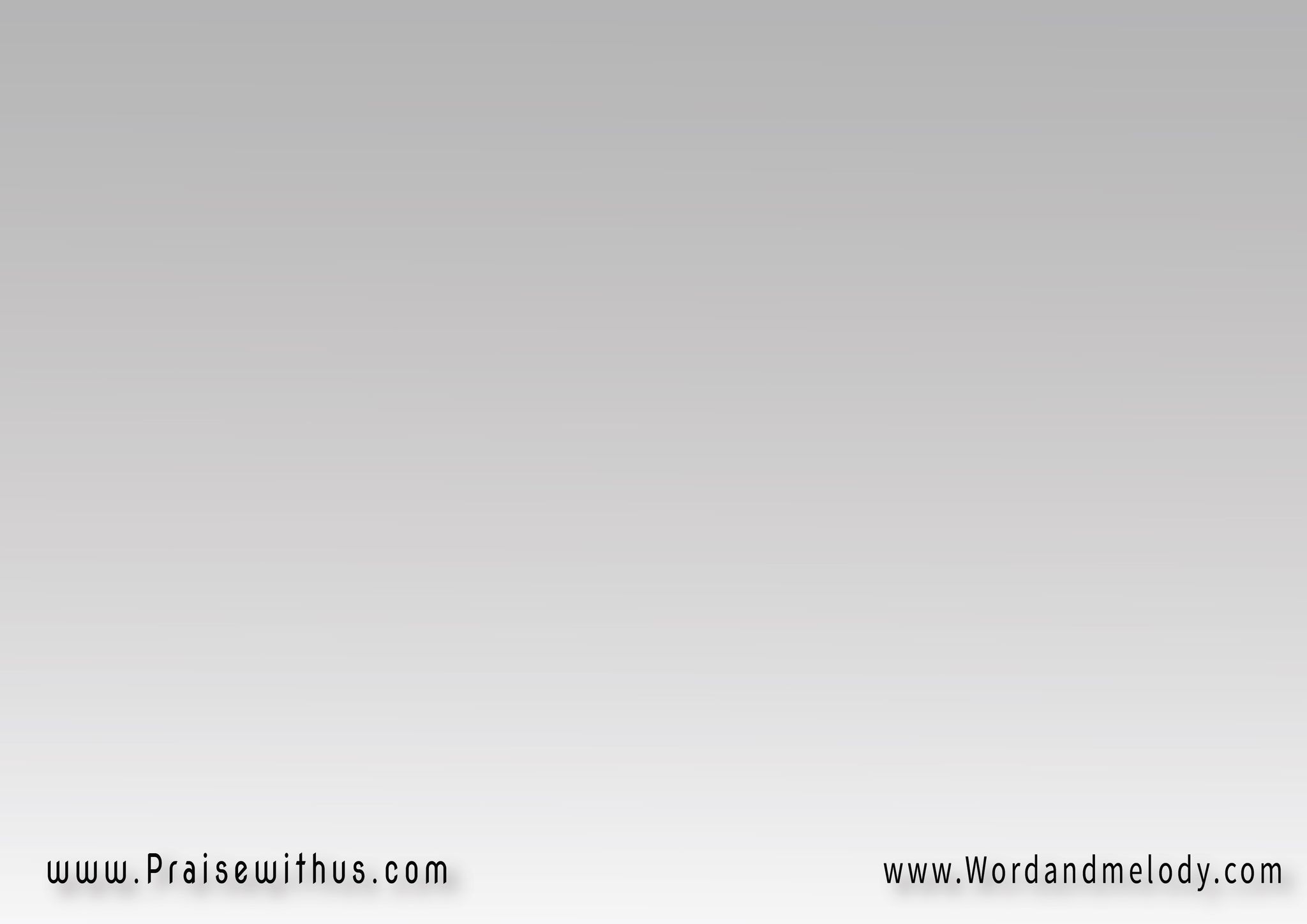 2- 
مين غيرك يسمع أناتي
قبل ما أقولها كلام
مين غيرك إنت ومين يرفعني
ويملا القلب سلام
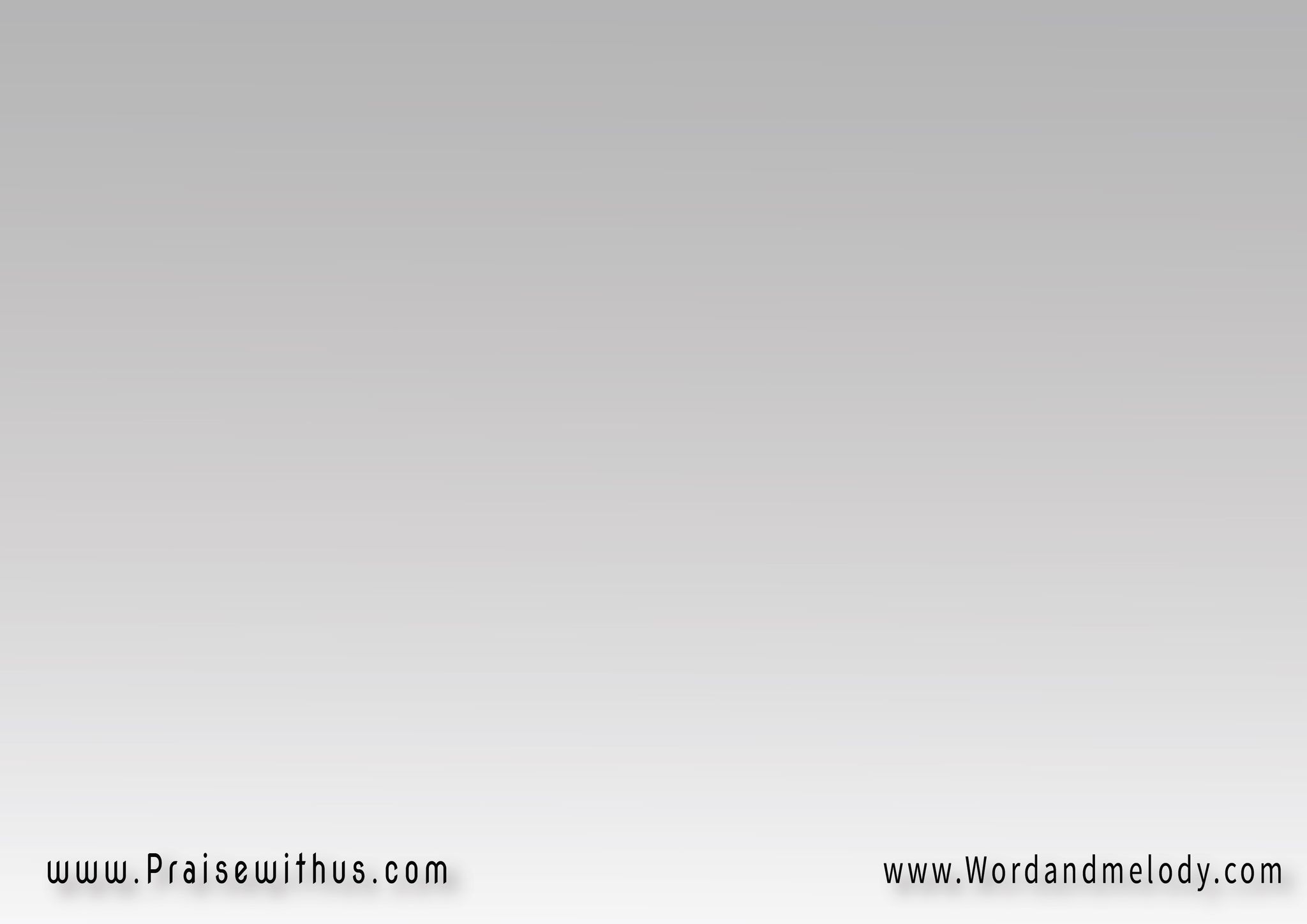 القرار : 
مين مين مين مين
مين غيرك يا يسوع 
ميــــــــــن
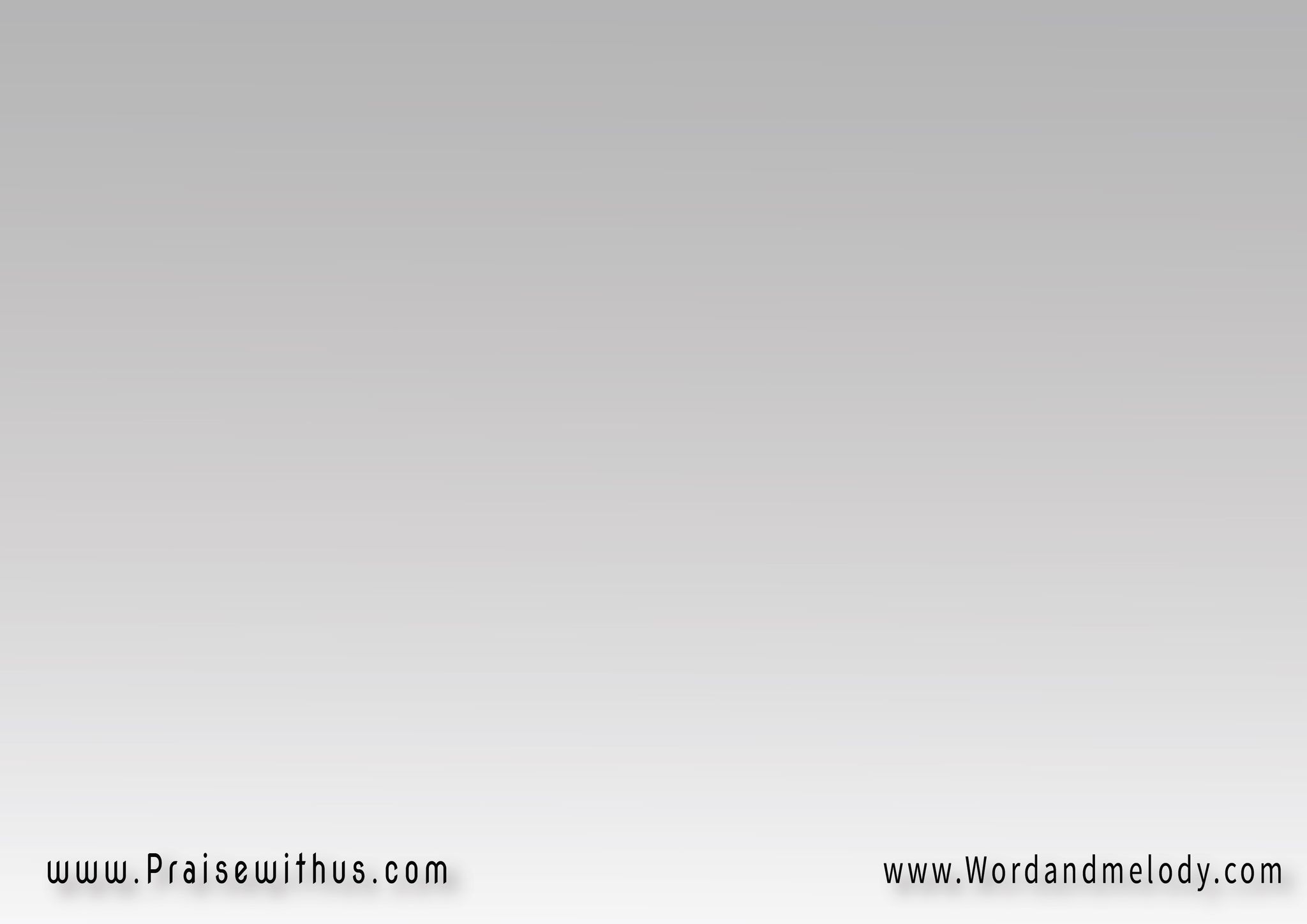 3- 
مين غيرك كان واقف جنبي
يوم ما احتاجت أمان
مين غيرك إنت ومين طمني
ومن يومها أنا فرحان
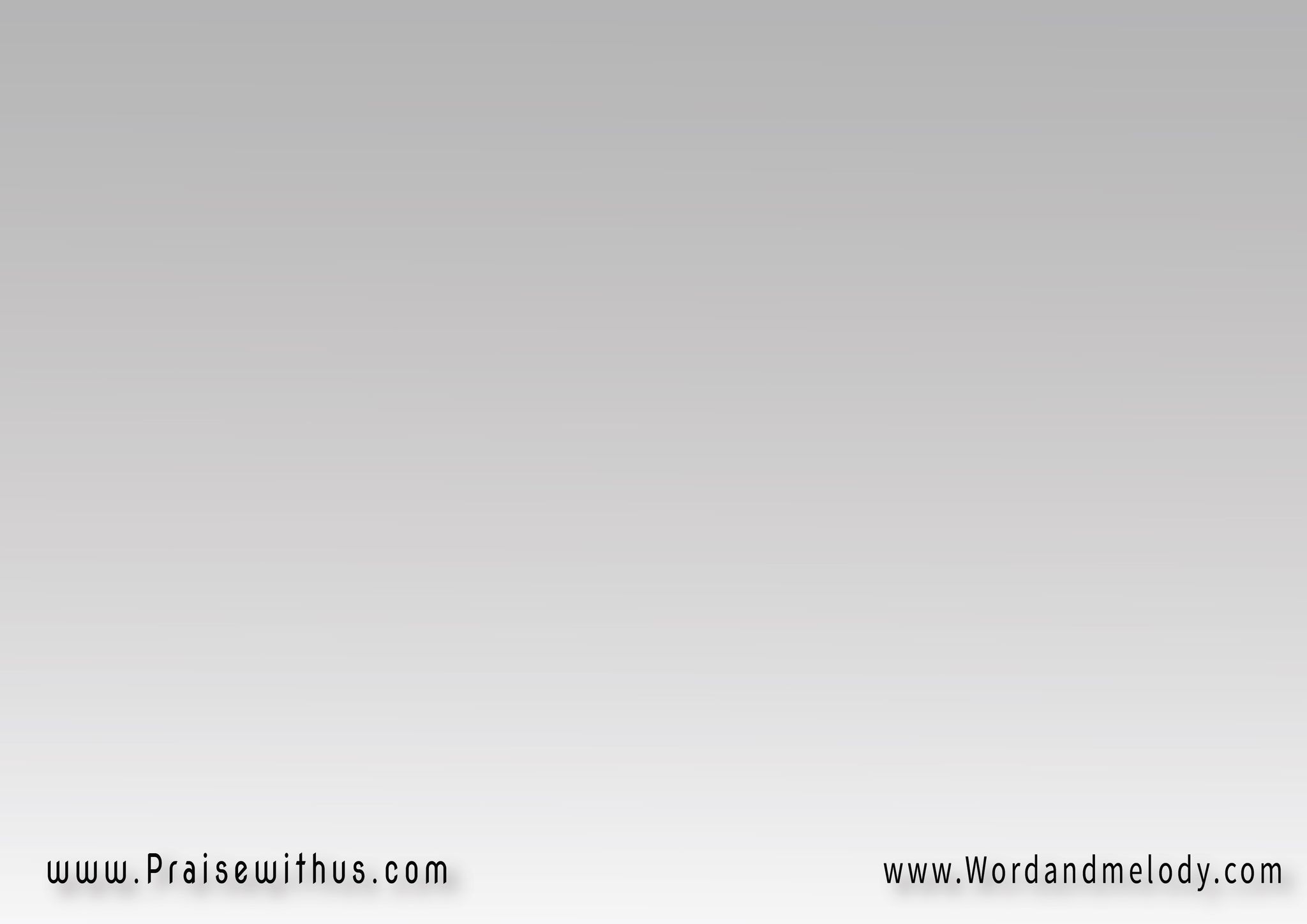 القرار : 
مين مين مين مين
مين غيرك يا يسوع 
ميــــــــــن
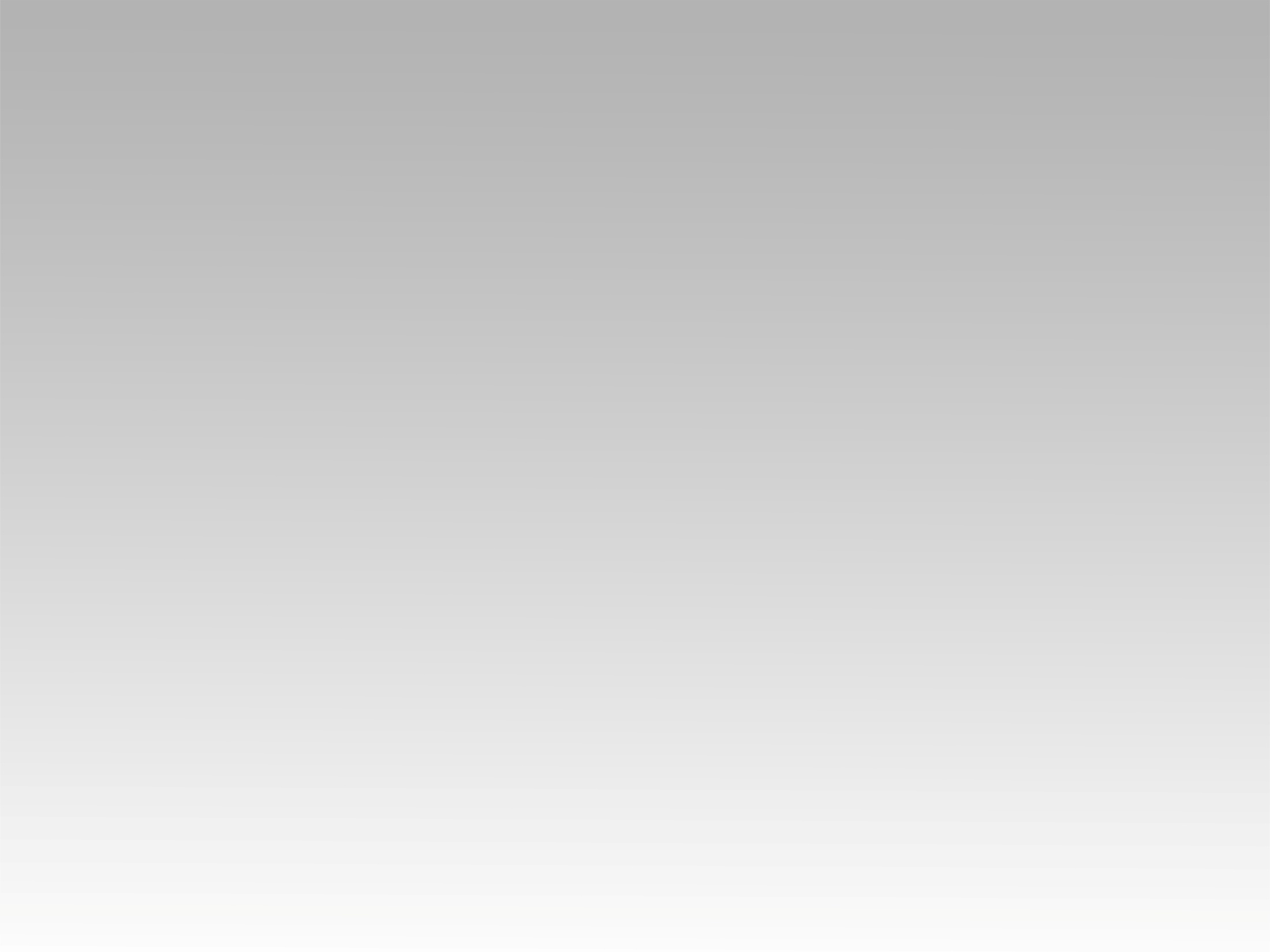 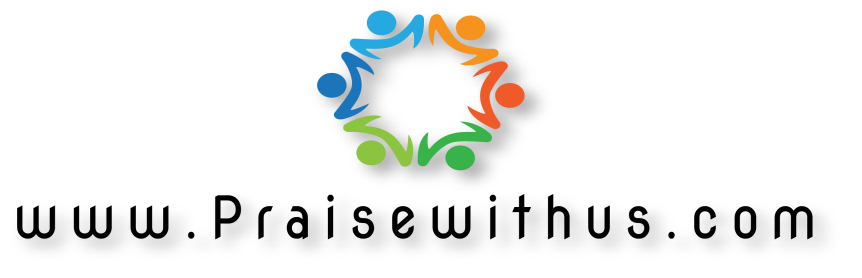